слайд 1
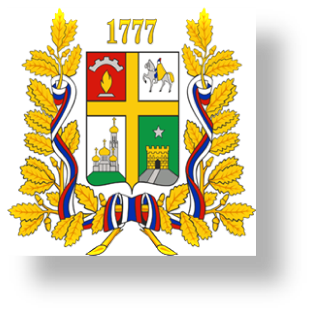 Об опыте и проблемах проведения проверок использования субсидий на возмещение затрат по созданию и эксплуатации парковок, в рамках заключенного соглашения о муниципально-частном партнерстве


Докладчик:
Председатель контрольно-счетной палаты города Ставрополя
Колесова Марина Константиновна
В соответствии с:  









К  полномочиям администрации города Ставрополя относится:

           - принятие решений о создании и об использовании на 	 
             платной основе парковок

           - установление порядка создания и использования, в том 
             числе на платной основе, парковок, расположенных на  
             автомобильных дорогах общего пользования местного значения

           - установление размера платы за пользование 	парковочными    
             местами
П.п. 3.1, 3.2 и 3.3 статьи 13 Федерального закона от  08 ноября 2007 г. № 257-ФЗ «Об автомобильных дорогах и о дорожной деятельности в Российской Федерации и о внесении изменений в отдельные законодательные акты Российской Федерации», п. 5 части 1 статьи 16 Федерального закона от 06 октября 2003 г. № 131-ФЗ «Об общих принципах организации местного самоуправления в Российской Федерации»
п. 50 части 2 статьи 52 Устава муниципального образования города Ставрополя Ставропольского края
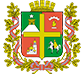 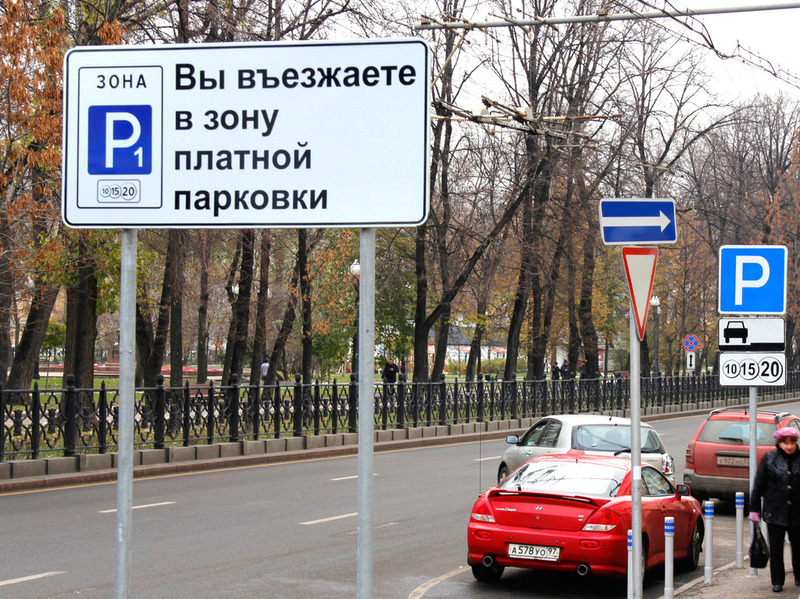 Порядком создания и использования парковок установлено, что:
	парковки создаются в целях безопасности дорожного движения и увеличения пропускной способности автомобильных дорог общего пользования местного значения города Ставрополя, для организованной временной стоянки транспортных средств;
	использование парковок на платной основе, созданных на автомобильных дорогах общего пользования местного значения города Ставрополя, будет осуществляться с 1 июля 2015 года;
	решение о создании парковки и использовании её на платной основе принимает глава администрации города Ставрополя
По результатам открытого конкурса между комитетом городского хозяйства администрации города Ставрополя и ООО «Городские Парковки» заключено Соглашение о муниципально-частном партнерстве на создание, эксплуатацию и обеспечение функционирования на платной основе парковок, расположенных на автомобильных дорогах общего пользования местного значения города Ставрополя от 10.07.2015
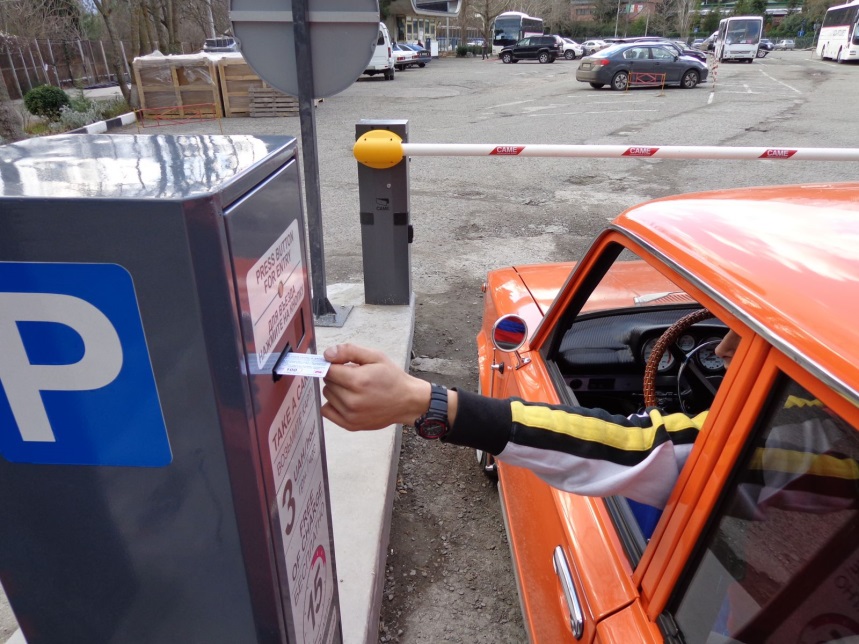 Срок действия Соглашения о муниципально-частном партнерстве – 7 лет со дня подписания. Стоимость создания, эксплуатации и обеспечения функционирования Соглашения о муниципально-частном партнерстве составляет 715 600,00 тыс. рублей. Объектом Соглашения о муниципально-частном партнерстве является создание на платной основе 3900 парковочных мест, их эксплуатация и обеспечение функционирования на основании решения главы администрации города Ставрополя.
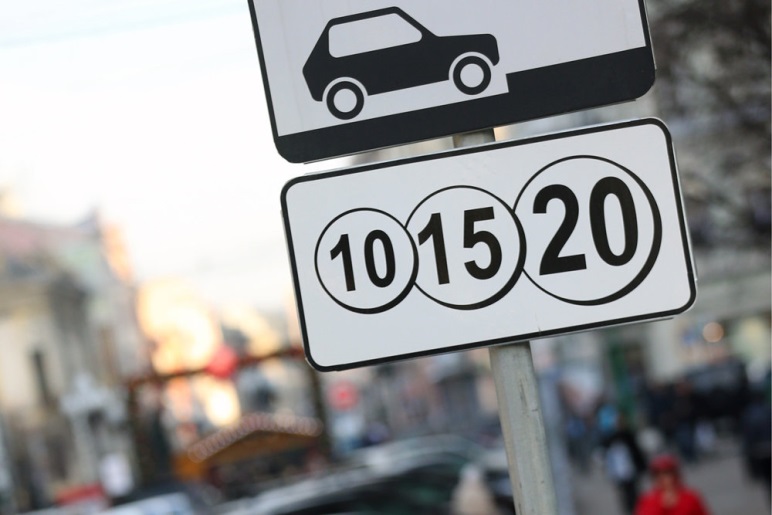 Согласно пункту 3.1 Соглашения от 10 июля 2015 г. № 22/15-ФП субсидия предоставляется ООО «Городские парковки»:
	- со дня заключения соглашения до полного возмещения затрат по созданию парковок, в размере 30 процентов от средств, поступивших в бюджет города Ставрополя, в виде платы за пользование на платной основе парковками, но не более сумм фактических затрат, произведенных ООО «Городские парковки» на указанные цели;
	- со дня заключения соглашения до окончания соглашения на возмещение затрат по эксплуатации и обеспечению функционирования парковок, в размере 60 процентов от средств, поступивших в бюджет города Ставрополя, в виде платы за пользование на платной основе парковками, но не более сумм фактических затрат, произведенных ООО «Городские парковки» на указанные цели.
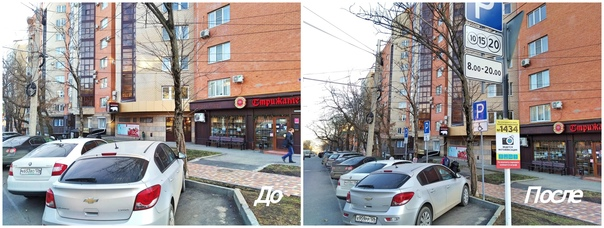 Согласно отчетам об исполнении бюджета города Ставрополя за 2015 год-11 месяцев 2019 года за счет средств бюджета города Ставрополя была предоставлена ООО «Городские парковки» субсидия на возмещение затрат по созданию, эксплуатации и обеспечению функционирования на платной основе парковок, расположенных на автомобильных дорогах общего пользования местного значения в размере 38 243,04 тыс. рублей, что составляет 5,34 процента от суммы указанной субсидии, предусмотренной Соглашением от 10 июля 2015 г. на период 2015-2022 годов в размере 715 600,00 тыс. рублей.
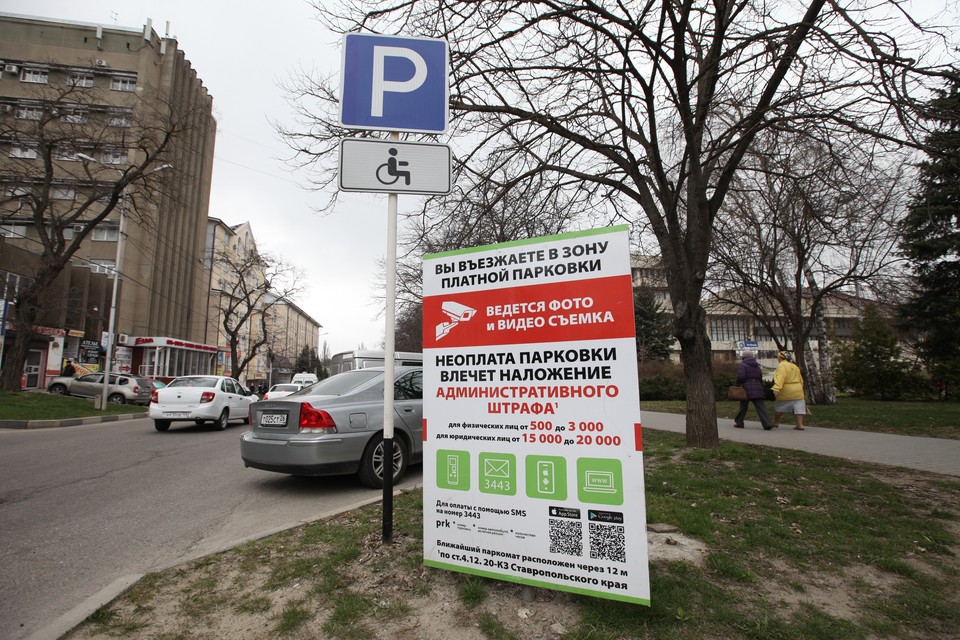 По факту неоплаты за парковочное место ООО «Городские парковки» в адрес администрации города Ставрополя представляют фотофакты подтверждения совершения административного правонарушения. Специалистами Комитета подготавливается и направляется запрос в Управление МВД России по городу Ставрополю для получения персональных данных собственников транспортных средств, необходимых для последующего привлечения лиц к административной ответственности по статье 4.12 краевого закона от 10.04.2008 № 20-кз. Затем указанные материалы без составления протокола направляются в административные комиссии города  для рассмотрения и привлечения к административной ответственности лиц. 
Собираемость штрафов составляет только 30%.
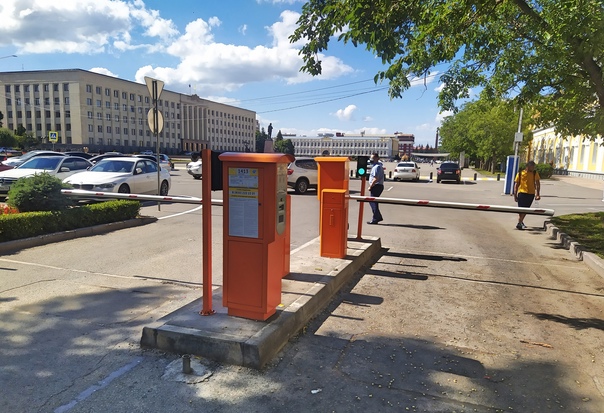 За период 2015 года - 9 месяцев 2019 года в бюджет города Ставрополя поступило доходов от предоставления на платной основе парковок, расположенных на автомобильных дорогах общего пользования местного значения и местах внеуличной дорожной сети, относящихся к собственности городских округов в сумме 42 009,82 тыс. рублей. Анализ поступления денежных средств в разрезе парковок показал, что наибольшая доля поступлений приходится на парковки закрытого типа (5 парковок).
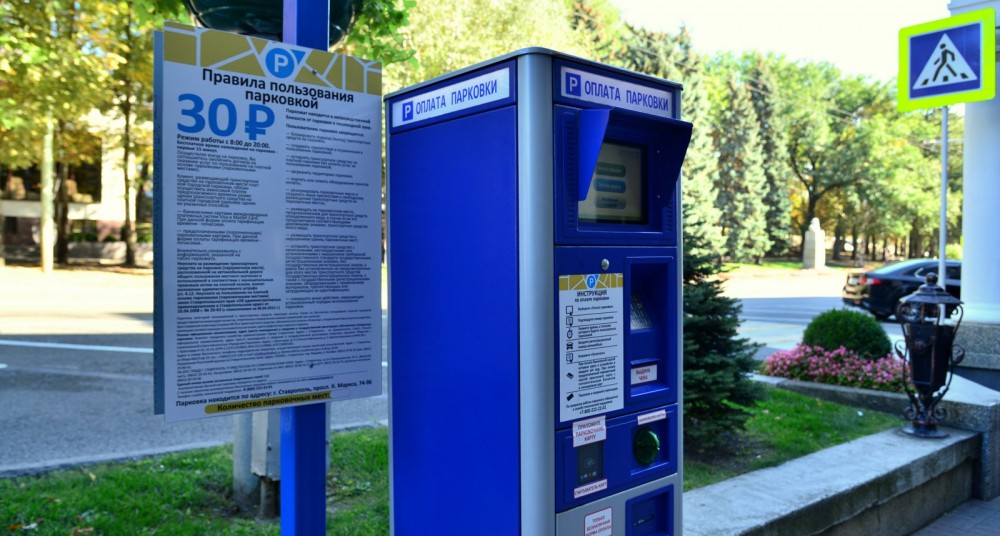 Объектом Соглашения о муниципально-частном партнерстве с ООО «Городские парковки» предусмотрено создание на платной основе 3900 парковочных мест
ООО «Городские парковки» было создано за период 2015 – 2020 г. г.
 47 парковок на платной основе общей вместимостью  
2 176  парковочных мест